محاسبات عددی
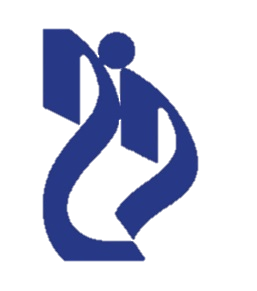 استاد: حسین‌نژاد
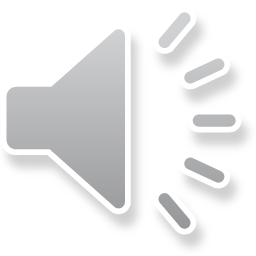 جلسه اول
حل عددی معادلات غیرخطی
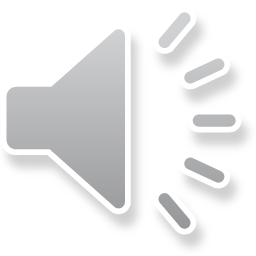 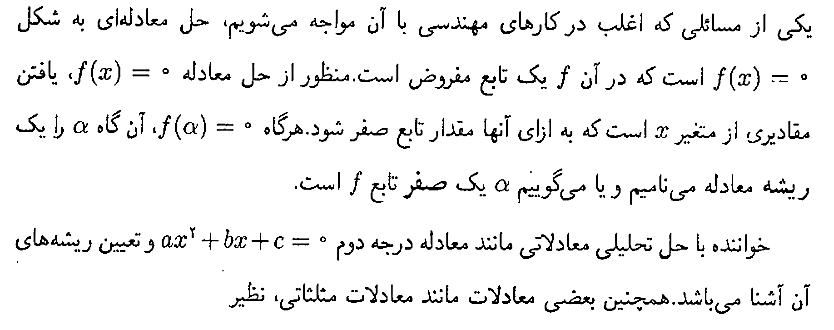 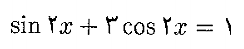 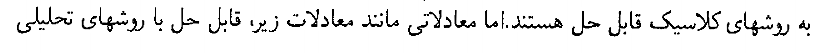 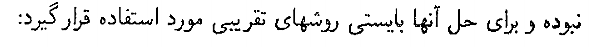 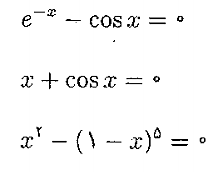 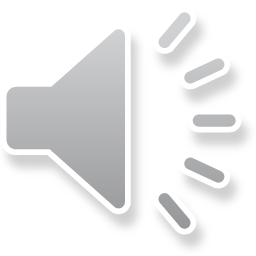 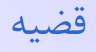 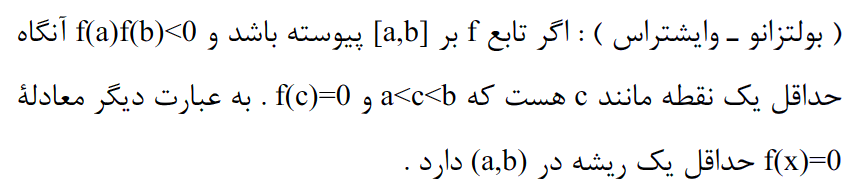 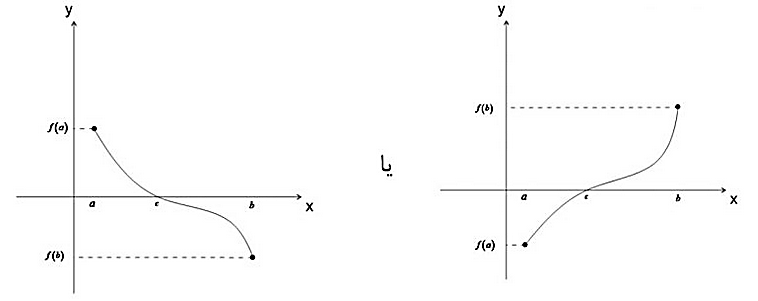 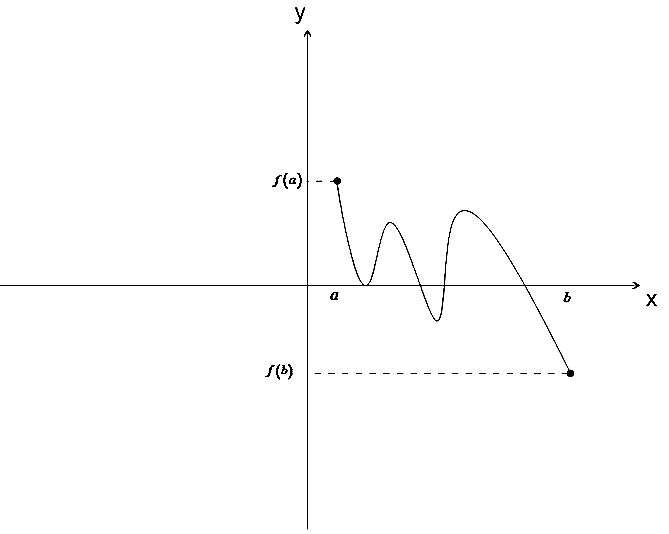 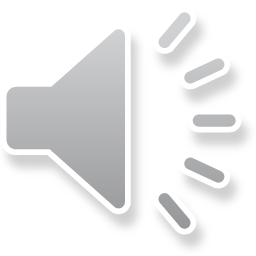 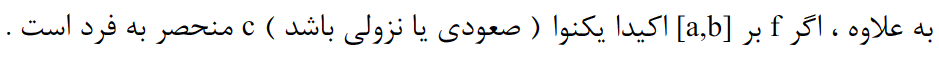 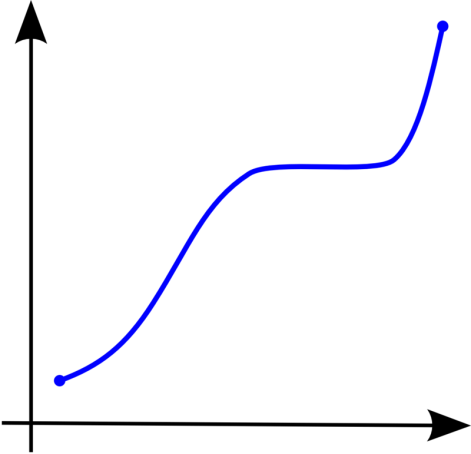 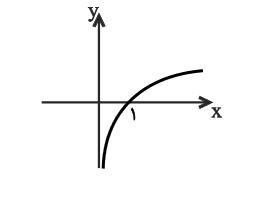 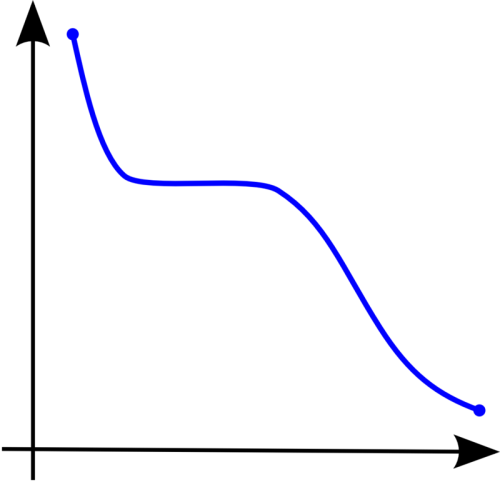 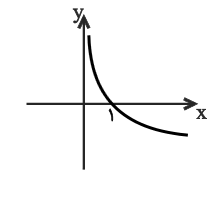 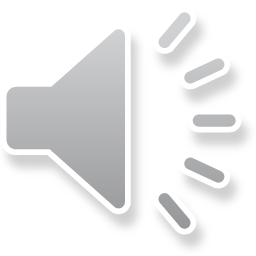 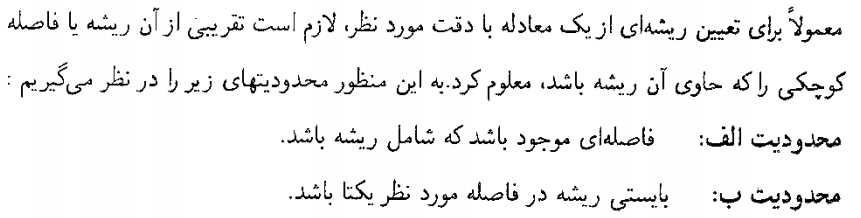 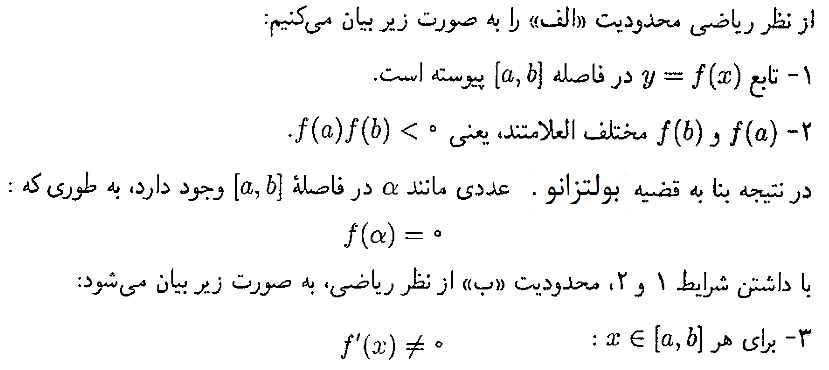 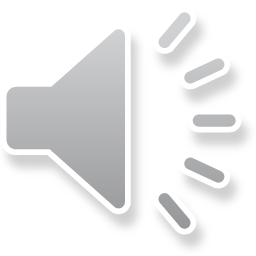 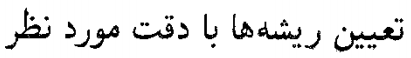 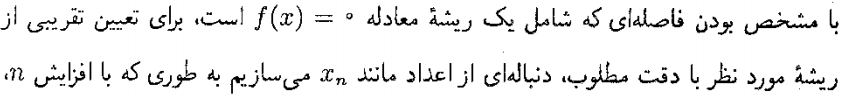 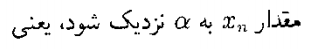 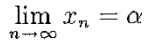 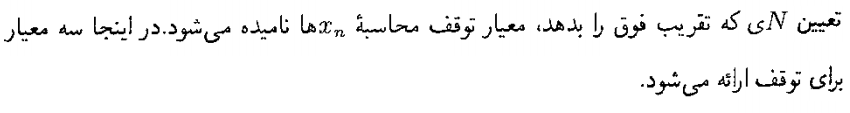 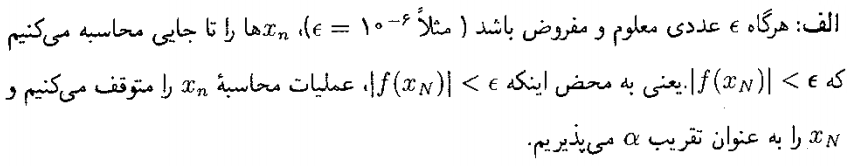 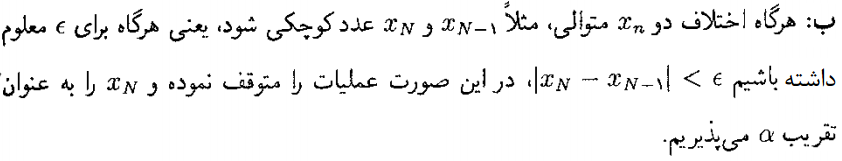 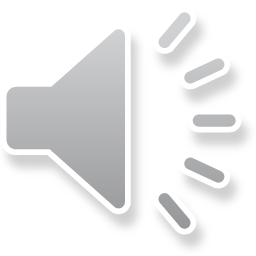 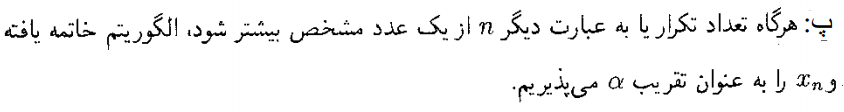 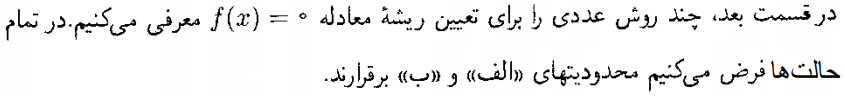 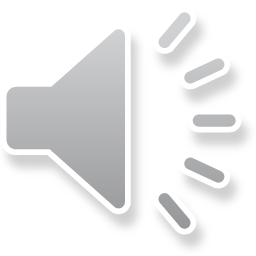 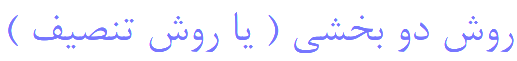 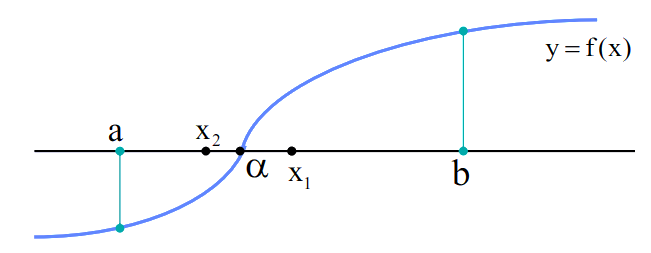 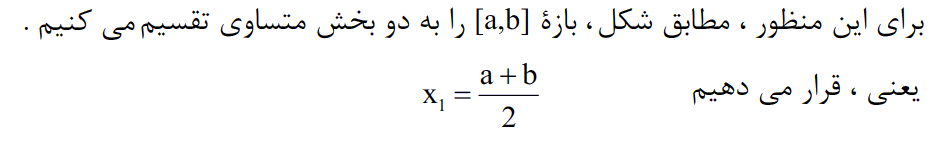 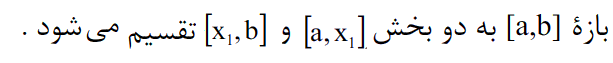 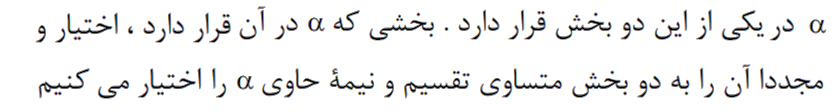 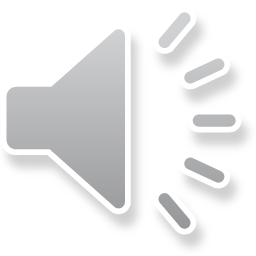 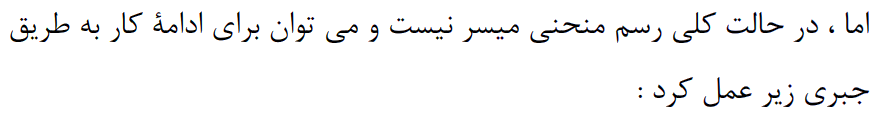 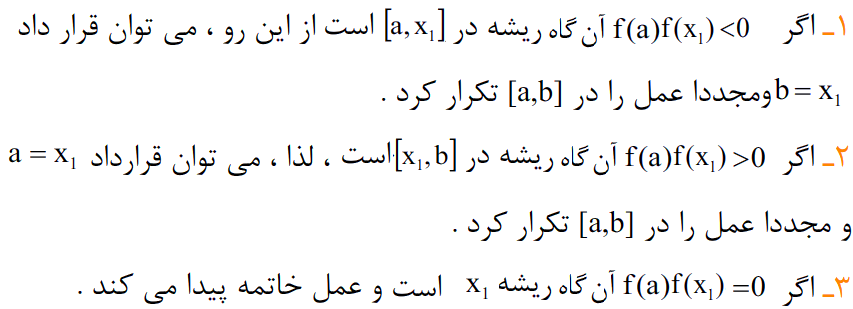 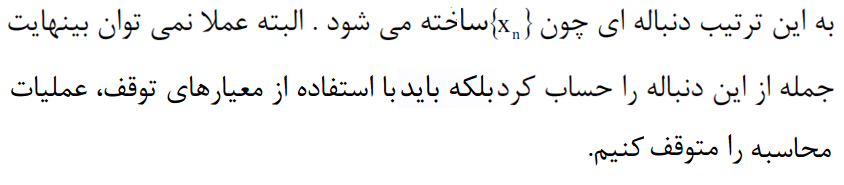 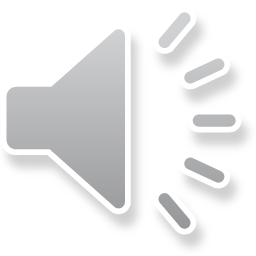 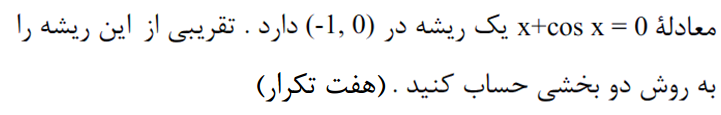 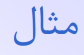 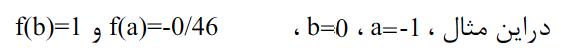 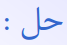 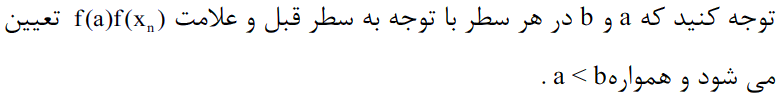 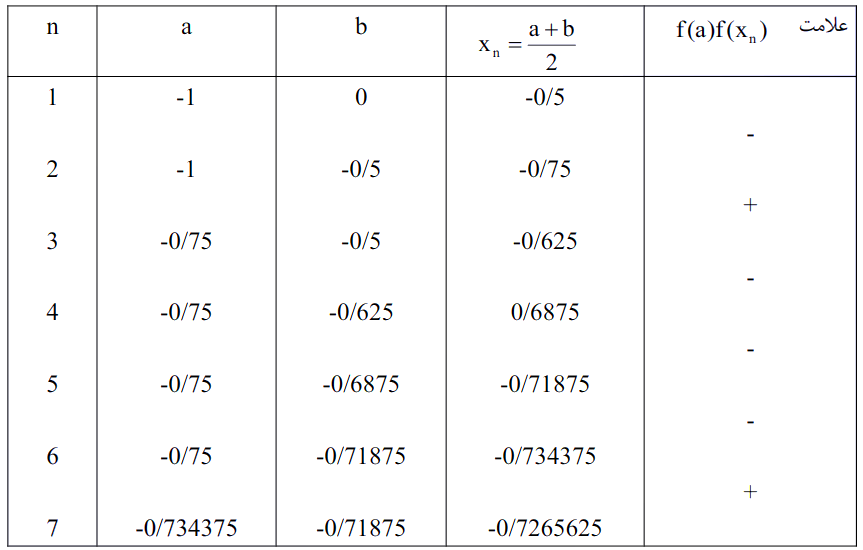 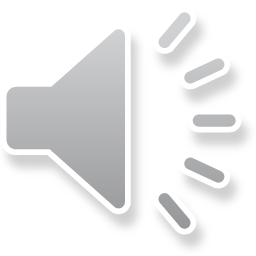 جلسه دوم
حل عددی معادلات غیرخطی
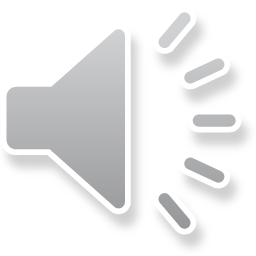 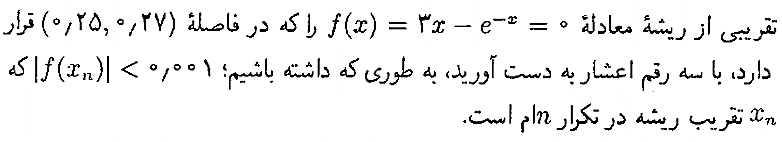 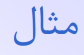 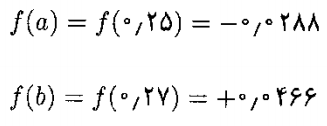 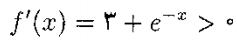 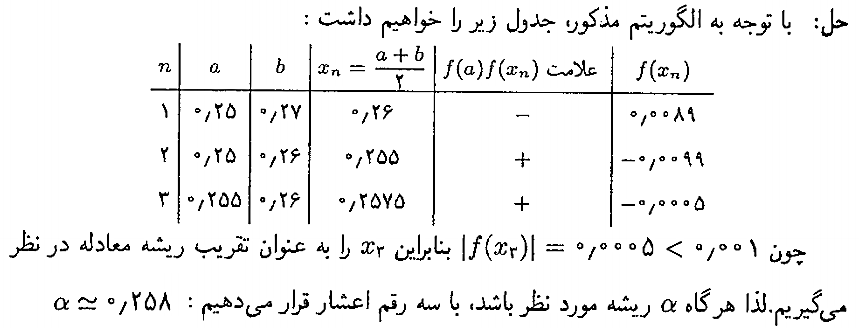 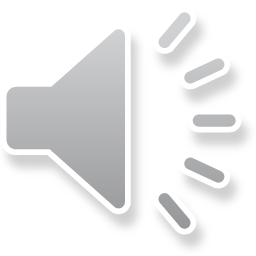 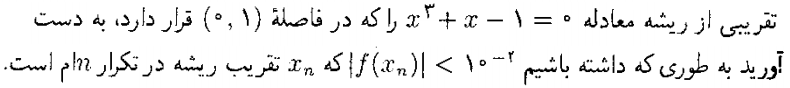 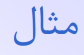 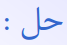 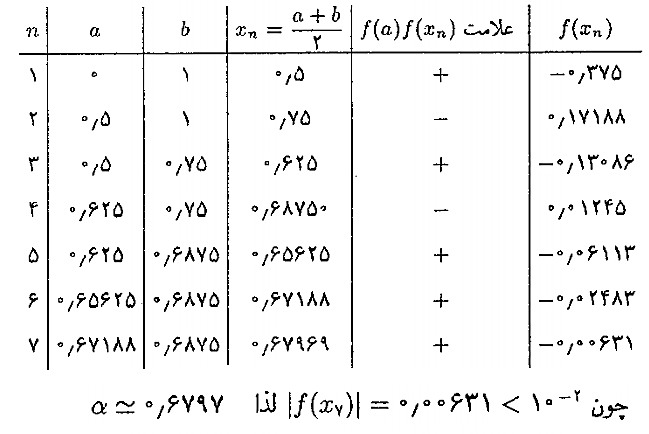 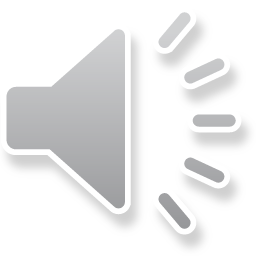 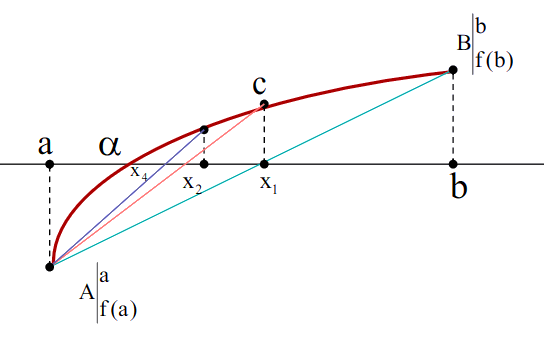 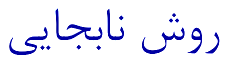 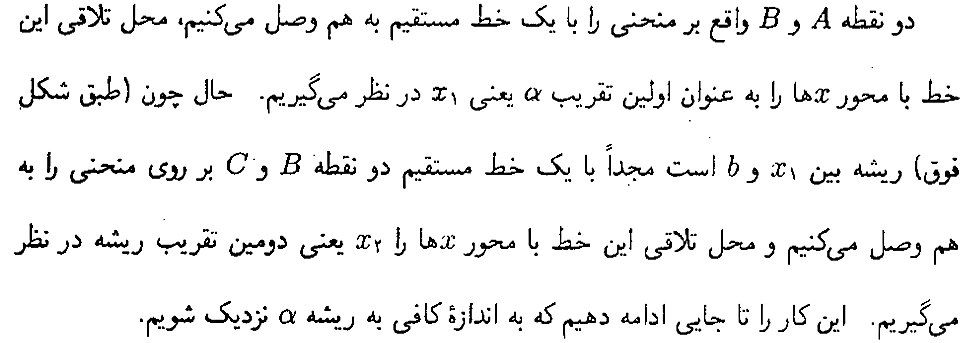 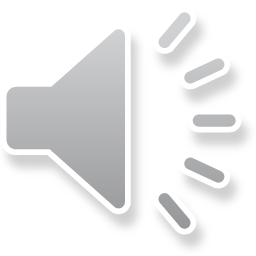 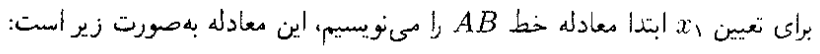 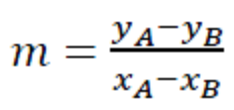 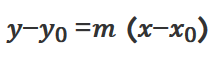 یادآوری
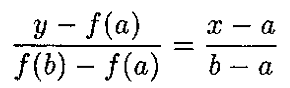 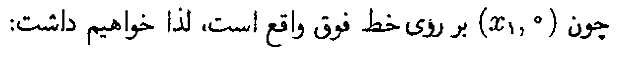 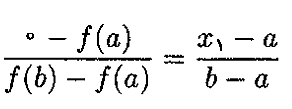 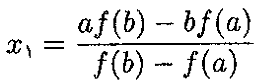 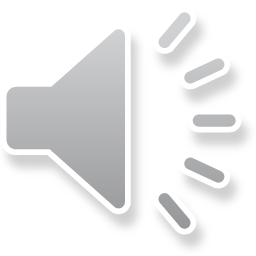 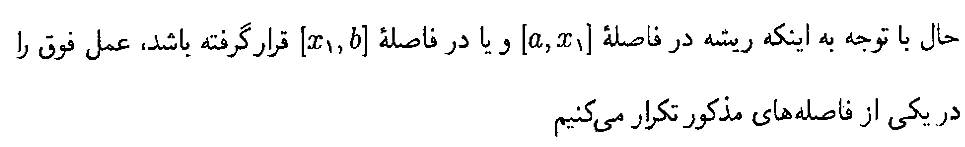 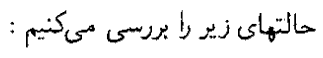 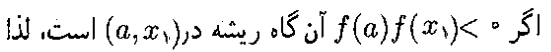 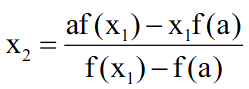 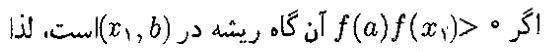 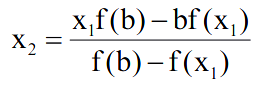 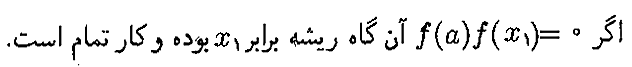 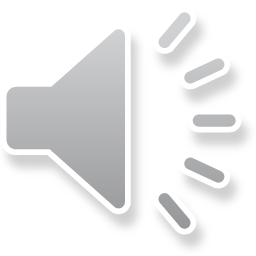 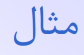 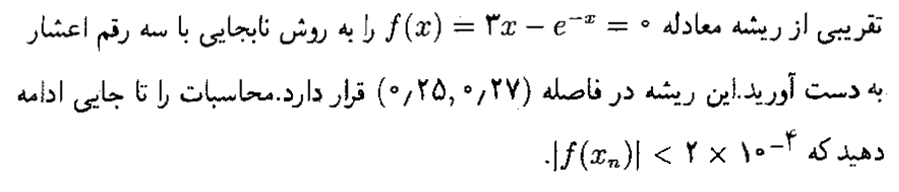 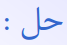 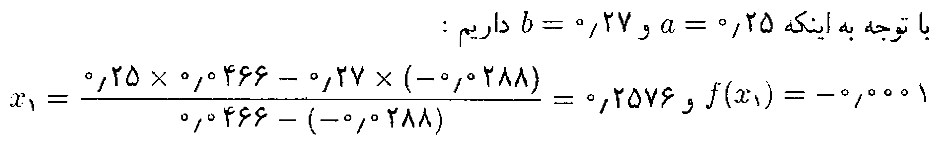 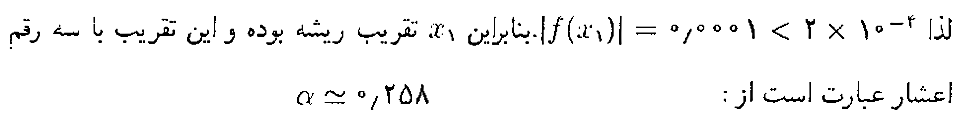 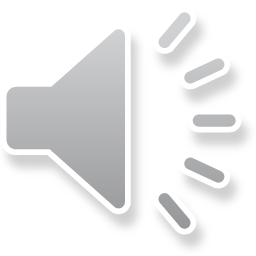 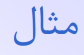 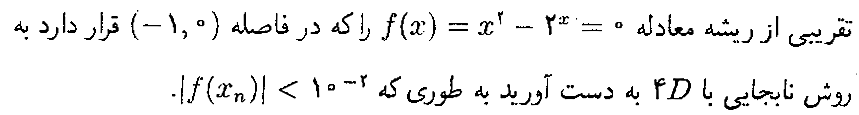 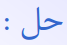 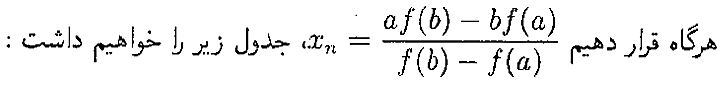 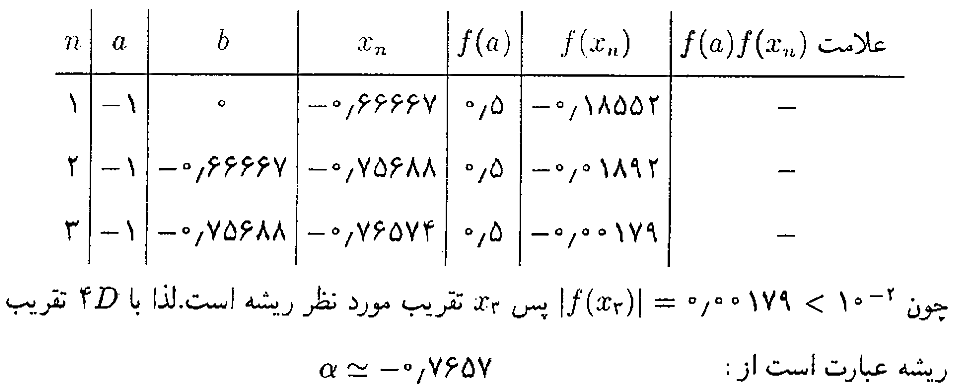 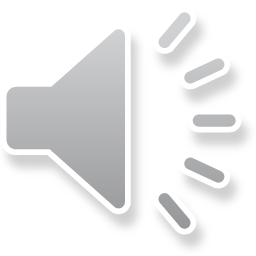